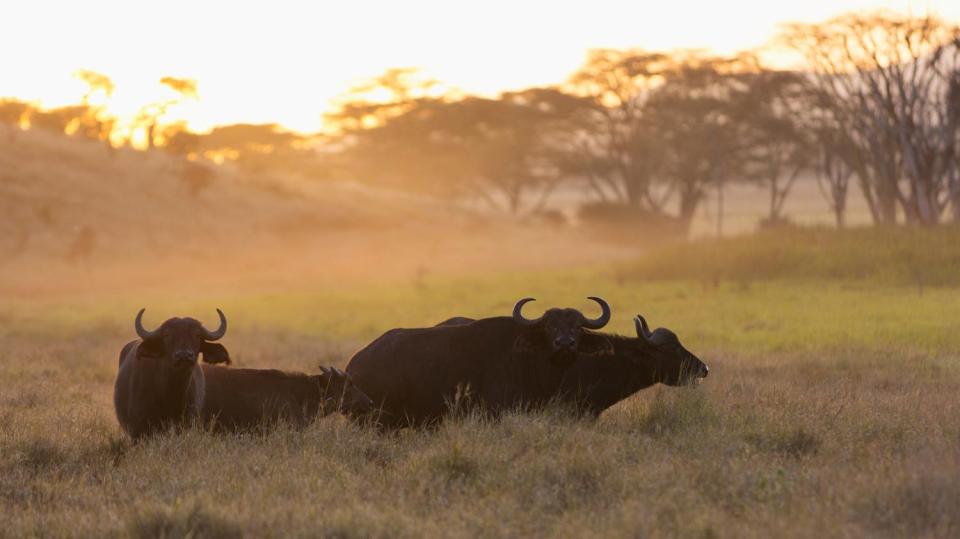 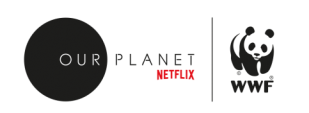 Our grasslands
[Speaker Notes: Also known as prairies, steppes, meadows, savanna or pampas, grasslands cover over a quarter of the land on our planet.]
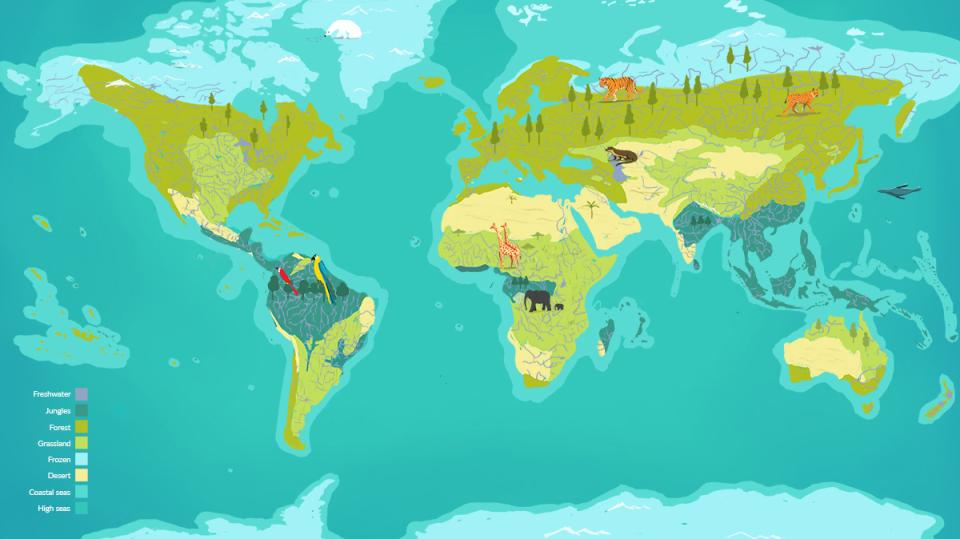 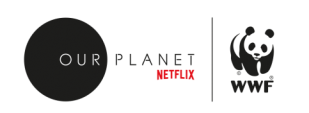 Where in the world?
[Speaker Notes: Grasslands are found where there is not enough rain for forests to grow. These huge areas are covered in grasses, providing food for grazing animals.]
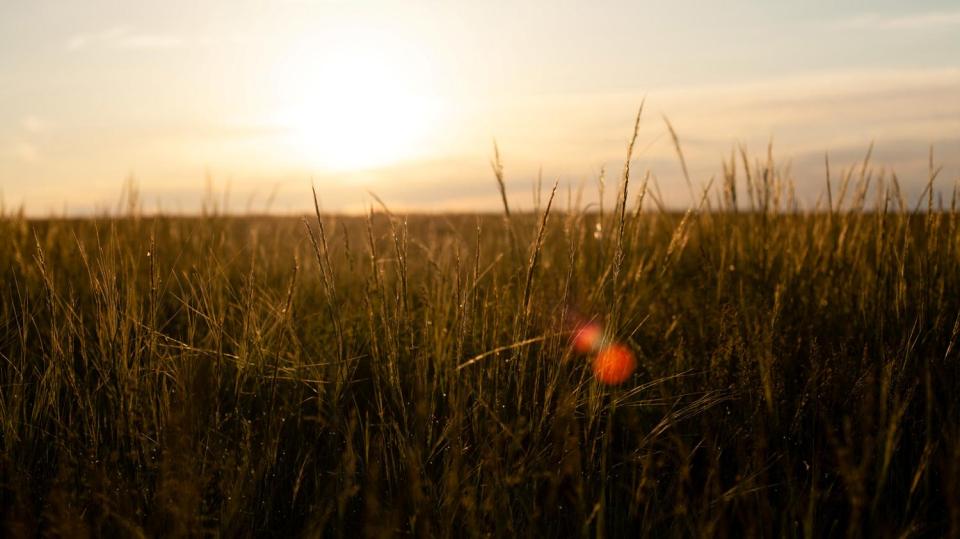 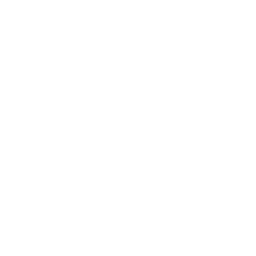 Let’s explore 
our grasslands
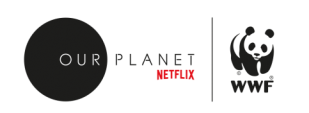 [Speaker Notes: Let’s have a look at our grasslands.

Click to watch illustrative biome tour of our grasslands: https://www.ourplanet.com/en/video/biome-tour-of-our-grasslands]
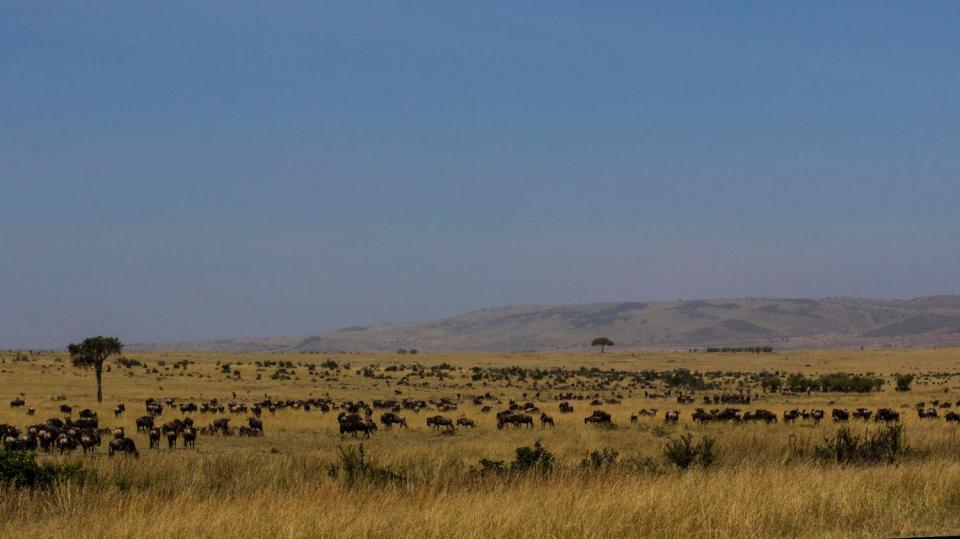 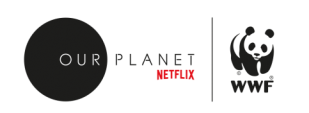 The great expanses
[Speaker Notes: Grasslands support huge numbers of grazing animals such as zebra, antelope and wildebeest. Many of these are constantly on the move, following the rain that causes the grass to flourish and they can migrate over very long distances. In turn, these grazers stimulate new growth with their trampling feet, keep trees and shrubs from taking over, and provide food for predators including big cats and African wild dogs. This is all part of a natural balance and is made possible because there is enough space, so that the grazing animals can get enough to eat without over-using the grassland.]
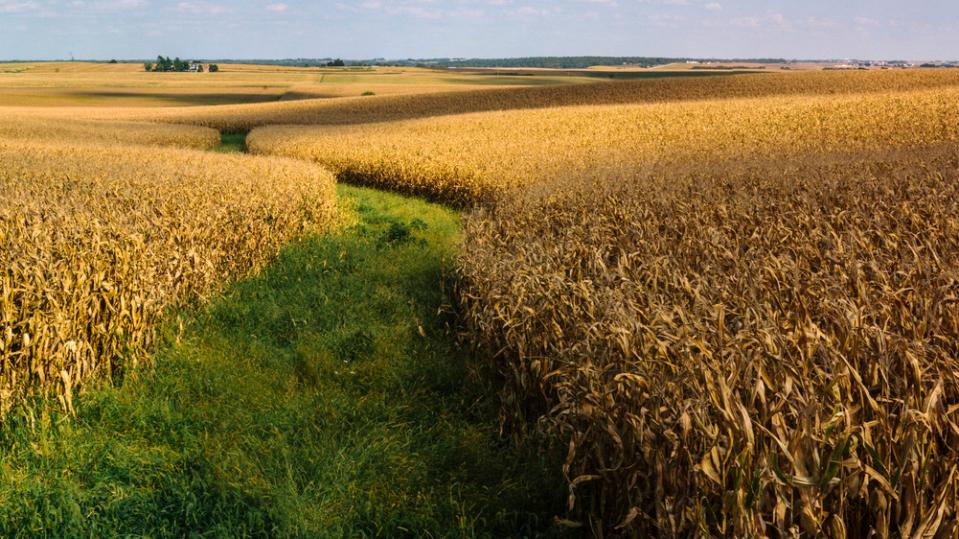 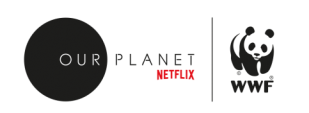 Fertile soils
[Speaker Notes: Grasslands are not just valuable for wildlife. For over 10,000 years, people have used them to support herds of grazing domestic animals and to grow staple crops. As the world population has grown, we have converted more grasslands to farmland.]
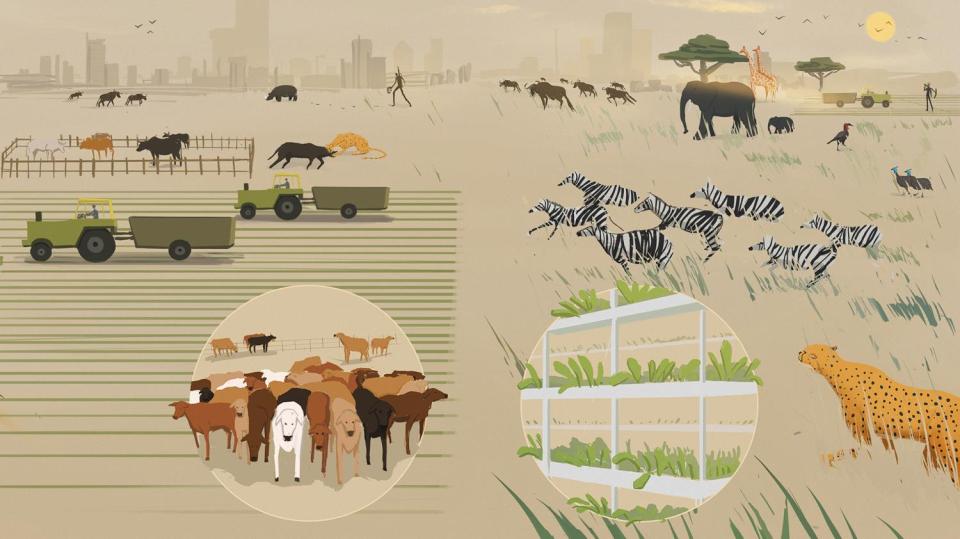 Large-scale farming reduces space for animals and can block their migration routes.
When there is 
less space and food, wild animals can be forced into conflict with humans and livestock.
The area of 
land we use to raise animals for food is twice the size of South America, including the space needed to grow the food they eat.
Many animals such as elephants and rhinos are illegally hunted for their tusks or horns.
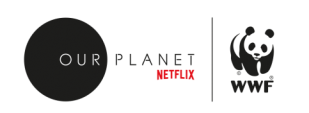 What’s the problem?
[Speaker Notes: Too much grassland is being used for farming. 
 
This means that wild animals such as elephants have to find food or living space closer to people, and it can lead to conflicts. 
 
Some grassland animals are also threatened by Illegal hunting for their fur, tusks or horns.]
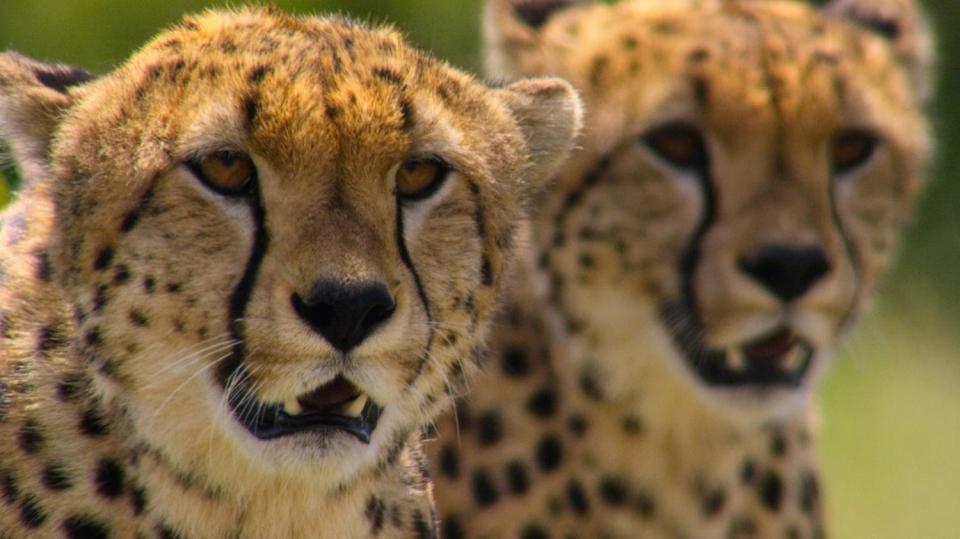 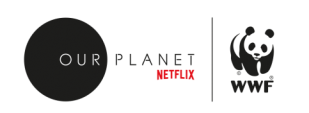 Meet the cheetah
[Speaker Notes: Cheetahs live on the grasslands of eastern and southwestern Africa. Their spotted coats blend with the high grasses – ideal when they are hunting. The cheetah is the fastest land mammal and can reach a speed of 60 miles per hour in just 3 seconds. Cheetahs hunt in the day to avoid nocturnal hunters such as leopards and lions. They usually feed on small antelope. 
 
As human populations grow the cheetah’s habitat is shrinking. With less hunting space and less natural prey to catch, cheetahs are coming into conflict with farmers. 
 
Today there are only about 7,000 cheetahs left in the wild, compared to 15,000 counted in Southern Africa in the 1970s. Over 90% of cheetahs live outside protected management areas. This means that they live and hunt in areas shared with human communities and are seen as a threat by farmers.]
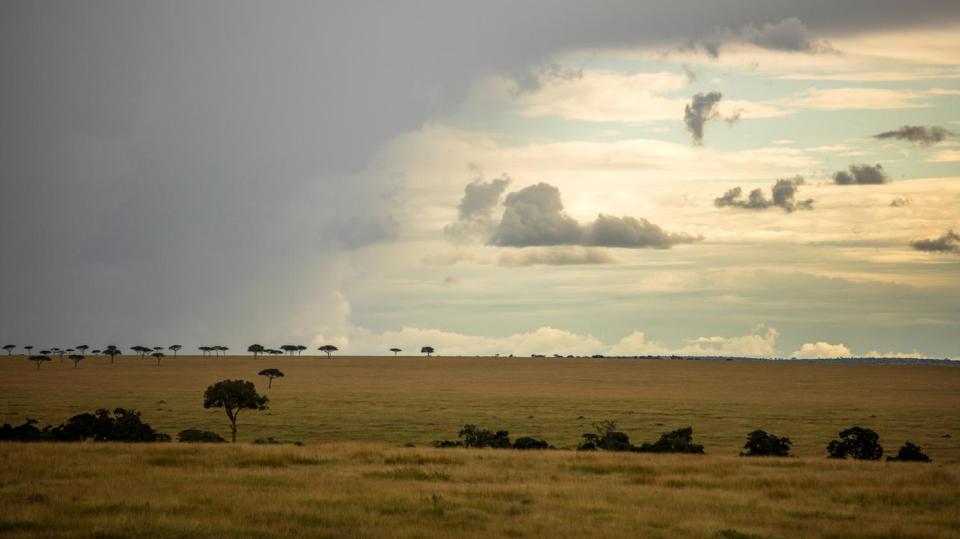 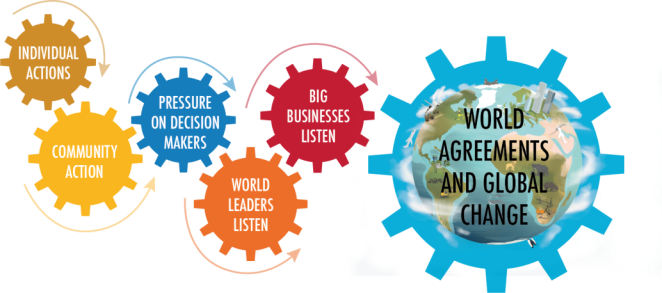 Global change
Use less space for farming and get smart about how we farm
Stop the illegal wildlife trade
Protect the migration routes of grassland animals
Protect grassland habitats as nature reserves
Individual actions
Find out where our food comes from
Enjoy more fruit and vegetables and eat less meat
Waste less food
Buy local, seasonal food
Hold businesses to account
Ask politicians to protect grasslands
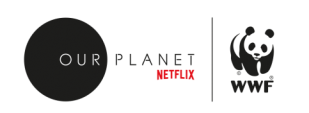 What can we do?
[Speaker Notes: We can all play a role in creating a more sustainable future through our own actions.
 
With careful choices, our planet can give us space to grow enough food for every person and leave enough space for the incredible wildlife that needs grasslands to survive. We need to think more carefully about what we eat and also how we can farm more efficiently to use less space. We can make crops – and land – more productive, and people are already exploring new ways to farm on the sides of skyscrapers, on floating rafts in the sea, and even underground.
 
Reducing our meat and dairy intake could be the key to a brighter future for grasslands. If humans ate less meat and more plant-based foods we would need less space to farm. Producing 1kg of beef uses almost 70 times as much land as producing 1kg of vegetables or grains. 
 
Grassland species need protection from poaching, and their migration routes must be kept clear to allow them to travel the distances they need to find food.]
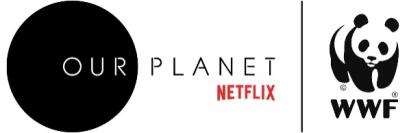 #OurPlanet

www.ourplanet.com
[Speaker Notes: Visit www.ourplanet.com for more information, classroom resources and a wealth of free videos.]